KHỞI ĐỘNG
Chắc hẳn em đã từng chơi một trò chơi nào đó với người thân trong gia đình (cha mẹ, anh chị,…). Em có cảm xúc như thế nào về những giây phút ấy?
MÂY VÀ SÓNG(Ra-bin-đờ-ra-nát Ta-go)
NỘI DUNG BÀI HỌC
I.ĐỌC - TÌM HIỂU CHUNG
II.TÌM HIỂU CHI TIẾT
III.TỔNG KẾT
I. ĐỌC - TÌM HIỂU CHUNG
1.Tác giả Ra-bin-đờ-ra-nát Ta-go
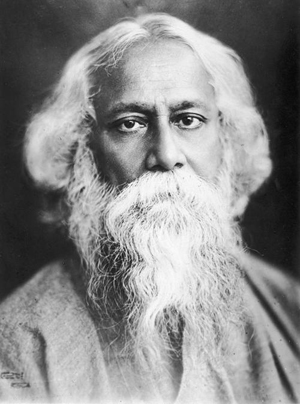 - Ra-bin-đờ- ra-nát Ta-go (1861-1941)
- Là danh nhắn văn hóa, nhà thơ hiện đại lớn nhất ở Ấn Độ.
- Thơ ông thể hiện tinh thần dân tộc, dân chủ sâu sắc, tinh thần nhân văn cao cả.
2. Tác phẩm Mây và sóng
- In trong tập Trẻ thơ, xuất bản năm 1909, là một bài thơ văn xuôi nhưng vẫn có âm điệu nhịp nhàng.
- Sau đó, bài thơ được chính ông dịch ra tiếng Anh, in trong tập Trăng non, xuất bản năm 1915.
- Thể loại: Thơ tự do (thơ văn xuôi) các câu thơ dài ngắn rất tự do, rất ít thậm chí không vần.
- Phương thức biểu đạt: Biểu cảm
BỐ CỤC : 2 PHẦN
- Phần 1: Từ đầu đến “..bầu trời xanh thẳm” : cuộc trò chuyện của em bé với Mây và mẹ.
- Phần 2: Còn lại:Cuộc trò chuyện của em bé với Sóng và mẹ.
II.TÌM HIỂU CHI TIẾT
1. Lời mời gọi của những người sống trên mây, trong sóng
THẢO LUẬN NHÓM
- Nhóm 1: Những người sống trên mây, trong sóng nói với em bé những điều gì?
- Nhóm 2: Em sẽ được chơi cùng ai? Hình thức, cách chơi như thế nào?
- Nhóm 3: Để đến với họ, bé sẽ làm như thế nào?
- Nhóm 4: Em có nhận xét gì về cách đến và cách hoà nhập mà họ đã vẽ ra?
LỜI MỜI GỌI CỦA NHỮNG NGƯỜI SỐNG TRÊN MÂY, TRONG SÓNG
Thế giới của họ
Cách đến thế giới của họ
Chơi ,
thức dậy – chiều tà,bình minh vàng - vầng trăng bạc.
Nơi tận cùng trái đất, đưa tay lên, trời nhấc bổng
Rìa biển cả nhắm nghiền mắt lại , nâng đi
Ca hát, ngao du sáng sớm -  hoàng hôn, nơi này - nơi nọ.
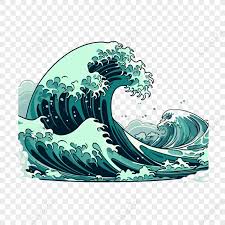 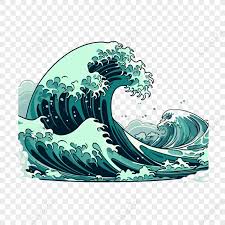 1. Lời mời gọi của những người sống trên mây, trong sóng
Những người trên mây, trong sóng đều nói với em bé hai lượt - cũng là nội dung mời gọi.
Thế giới của họ (sắc màu, âm thanh, không gian, thời gian):
+ chơi, thức dậy - chiều tà, bình minh vàng - vầng trăng bạc
+ ca hát, ngao du, sáng sớm - hoàng hôn, nơi này - nơi nọ
- Cách đến thế giới đó (dễ dàng, thú vị):
+ đến nơi tận cùng trái đất, đưa tay lên trời, được nhấc bổng
+ đến ra rìa biển cả, nhắm nghiền mắt lại, được nâng đi
=> Sức hấp dẫn của thế giới kì diệu.
=> Nghệ thuật: nhân hóa, điệp ngữ, điệp cấu trúc câu.
2. Lời từ chối của bé
Em thấy thế giới của họ vẽ ra như thế nào? Nếu em được rủ đi chơi đến nơi kì diệu, hấp dẫn đó, em có đi không? Tại sao?
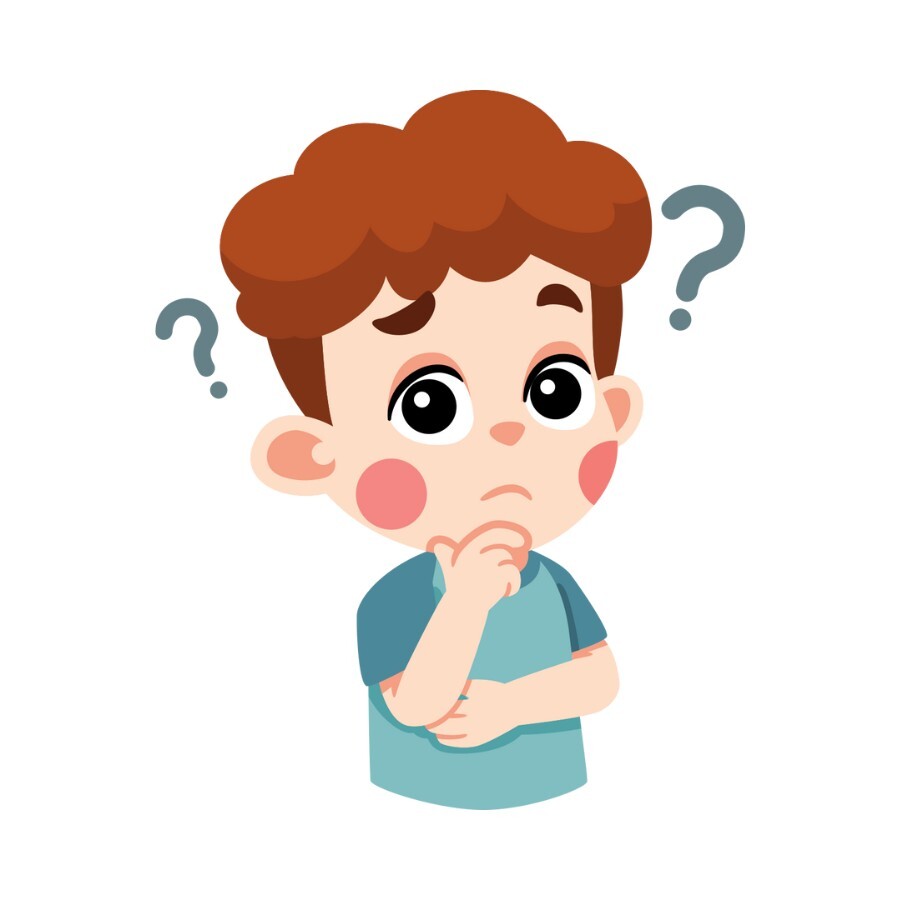 LỜI ĐÁP CỦA BÉ
Từ chối
Hỏi
… làm thế nào…?
Mẹ mình đang đợi ở nhà.
Làm sao có thể rời mẹ mà đến được
Buổi chiều mẹ luôn muốn mình ở nhà, làm sao có thể rời mẹ mà đi được?
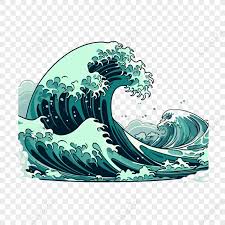 …làm thế nào…?
Ham vui, khát khao khám phá
Hiểu lòng mẹ, yêu mẹ
2. Lời từ chối của bé
- Lí do:
+ Hỏi cách lên thế giới đó: tâm lí trẻ thơ tò mò, ham vui, thích những điều mới lạ khát khao tìm hiểu, khám phá.
+ Từ chối dứt khoát: tình yêu mẹ lớn hơn tất cả. Tình mẫu tử giúp em kiểm soát xúc cảm, kiểm soát khát vọng, biết suy nghĩ và lựa chọn.
+ Những người trên mây trong sóng “mỉm cười”: họ trân trọng tấm lòng em bé dành cho mẹ; họ biết trước câu trả lời vì tình mẫu tử là chân lí trên mặt đất này,...
3. Trò chơi em bé sáng tạo
THẢO LUẬN NHÓM
1.Em bé đã sáng tạo ra trò chơi như thế nào?
2.Trò chơi của em bé có gì giống và khác so với cuộc vui chơi của những người “trên mây”, “trong sóng”?
3.Những trò chơi mà em bé nghĩ ra và cách em mô tả trò chơi này thể hiện tình cảm với mẹ như thế nào? Điều đó gợi cho em suy nghĩ gì về tình cảm giữa những người thân trong gia đinh?
4.Ngoài ý nghĩa ca ngợi tình mẹ con, bài thơ còn gợi cho em suy ngẫm thêm về những điều gì?
TRÒ CHƠI EM BÉ SÁNG TẠO
Lăn.lăn,lăn mãi
Cười vang,vỡ tan vào lòng mẹ
Ôm lấy mẹ
Niềm hạnh phúc tuyệt vời trong thế giới của tình mẫu tử
3.Trò chơi em bé sáng tạo
- Trò chơi ("sắm vai"):
+ con - mây, mẹ - trăng; ôm lấy mẹ
+ con - sóng, mẹ - bến bờ kì lạ; lăn, lăn, lăn mãi, cười vang, vỡ tan vào lòng mẹ
+ Thể hiện tình cảm của con dành cho mẹ.  Hình ảnh thiên nhiên  tượng trưng cho sự vĩ đại và bất diệt của tình mẫu tử.
=>Niềm hạnh phúc tuyệt vời trong thế giới của tình mẫu tử.
3.Trò chơi em bé sáng tạo
- Triết lí sâu xa:
+ Tình mẫu tử là thiêng liêng, bền chặt.
+ Hạnh phúc không phải điều xa xôi, bí ẩn, do ai ban phát mà ngay trên trần thế, do chính con người tạo dựng.
+ Tình yêu là cội nguồn của sáng tạo.
+ Con người phải biết sống hoà hợp với thiên nhiên.
III. TỔNG KẾT
1.NỘI DUNG
-Bài thơ ca ngợi tình mẫu tử thiêng liêng và bất diệt.
-Triết lí sâu xa.
2.NGHỆ THUẬT
-Giọng điệu thơ trong trẻo hồn nhiên.
-Thể thơ văn xuôi.
-Đối thoại lồng trong đối thoại.
-Cấu trúc lời thơ độc đáo.
-Hình ảnh so sánh mang ý nghĩa tượng trưng.